CopyrightGame Show
Chase Christensen
TE 868
Play the Game
Copyright   Game   Show
A			    B		  	 C			D
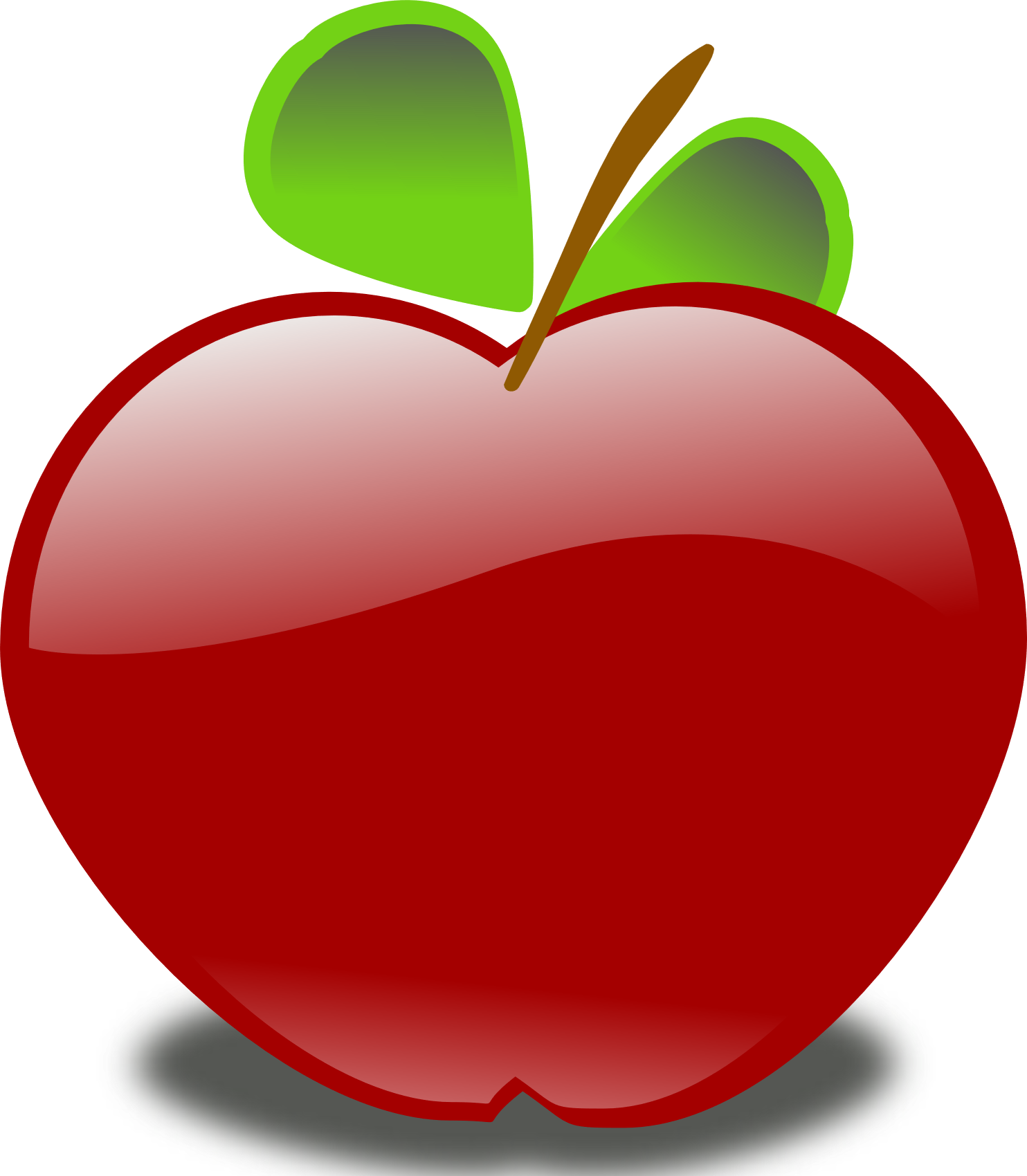 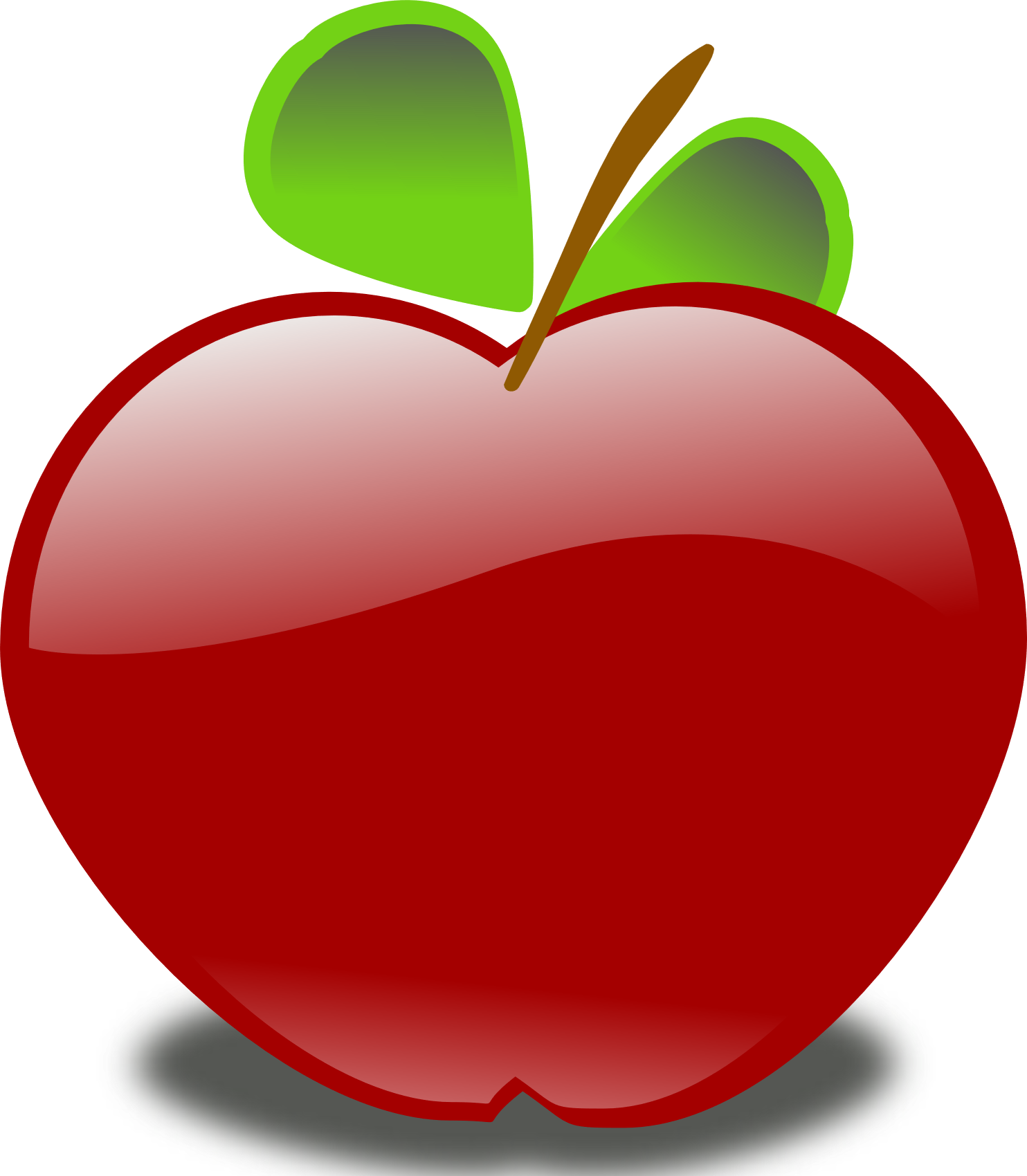 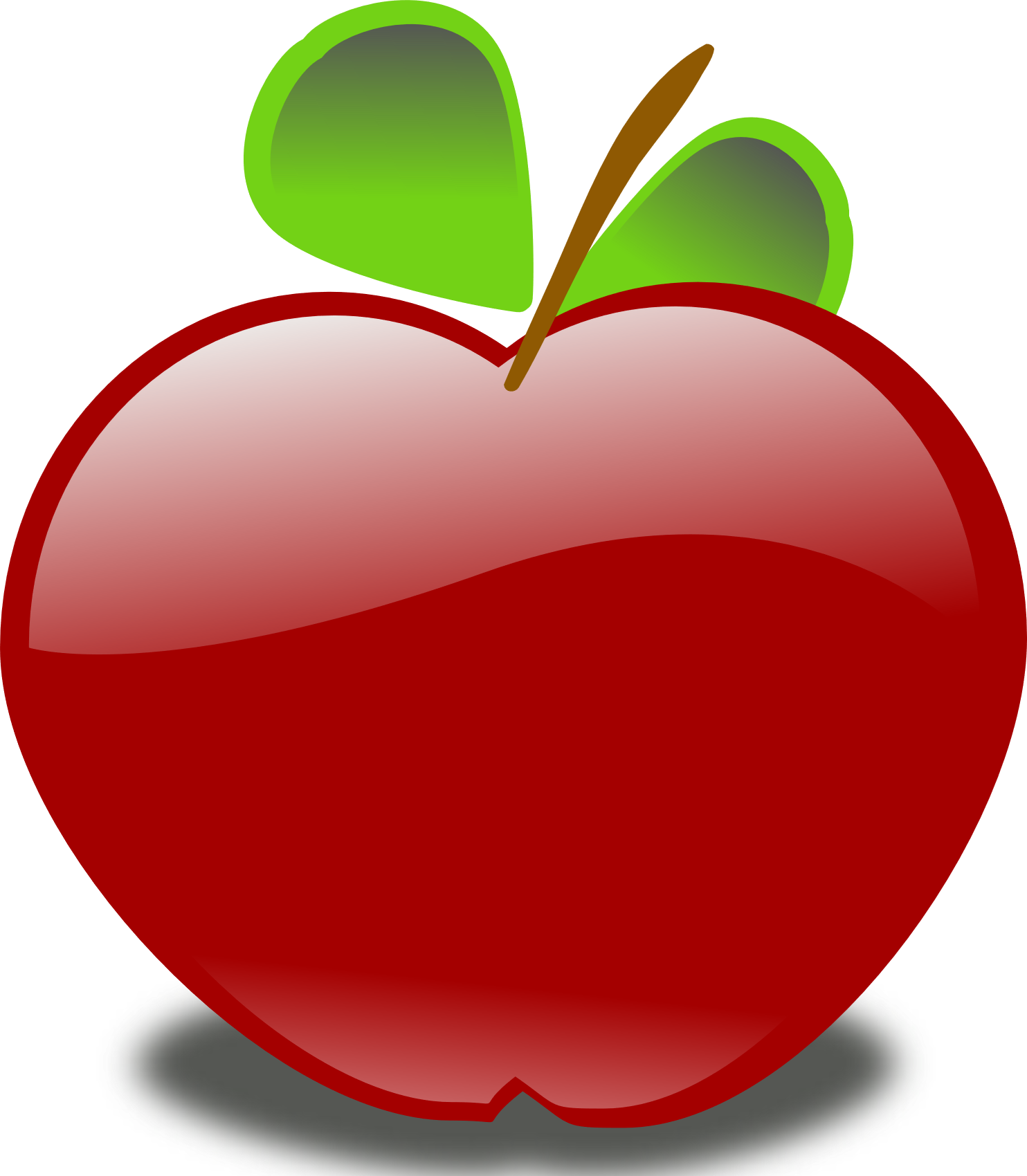 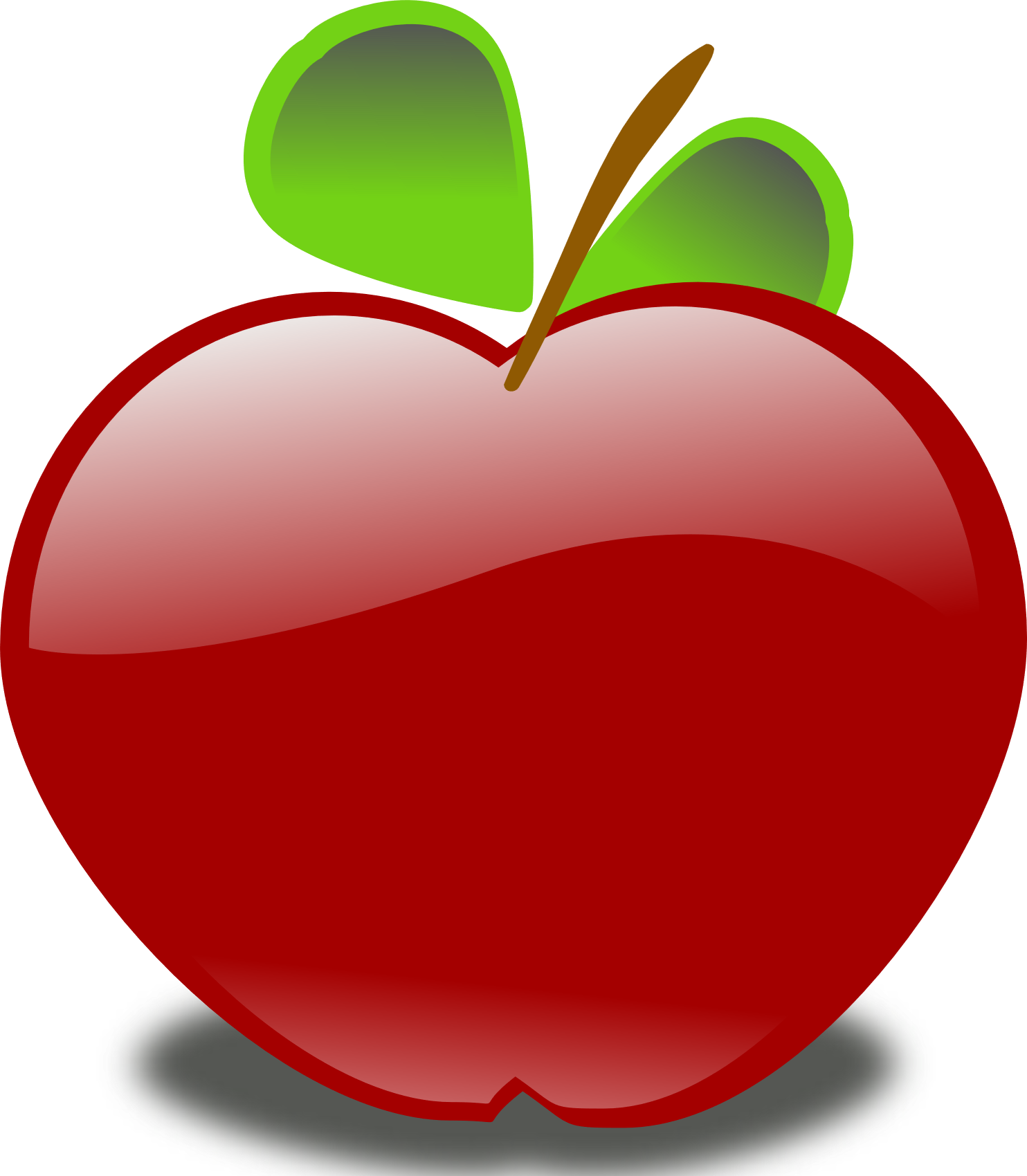 100
100
100
100
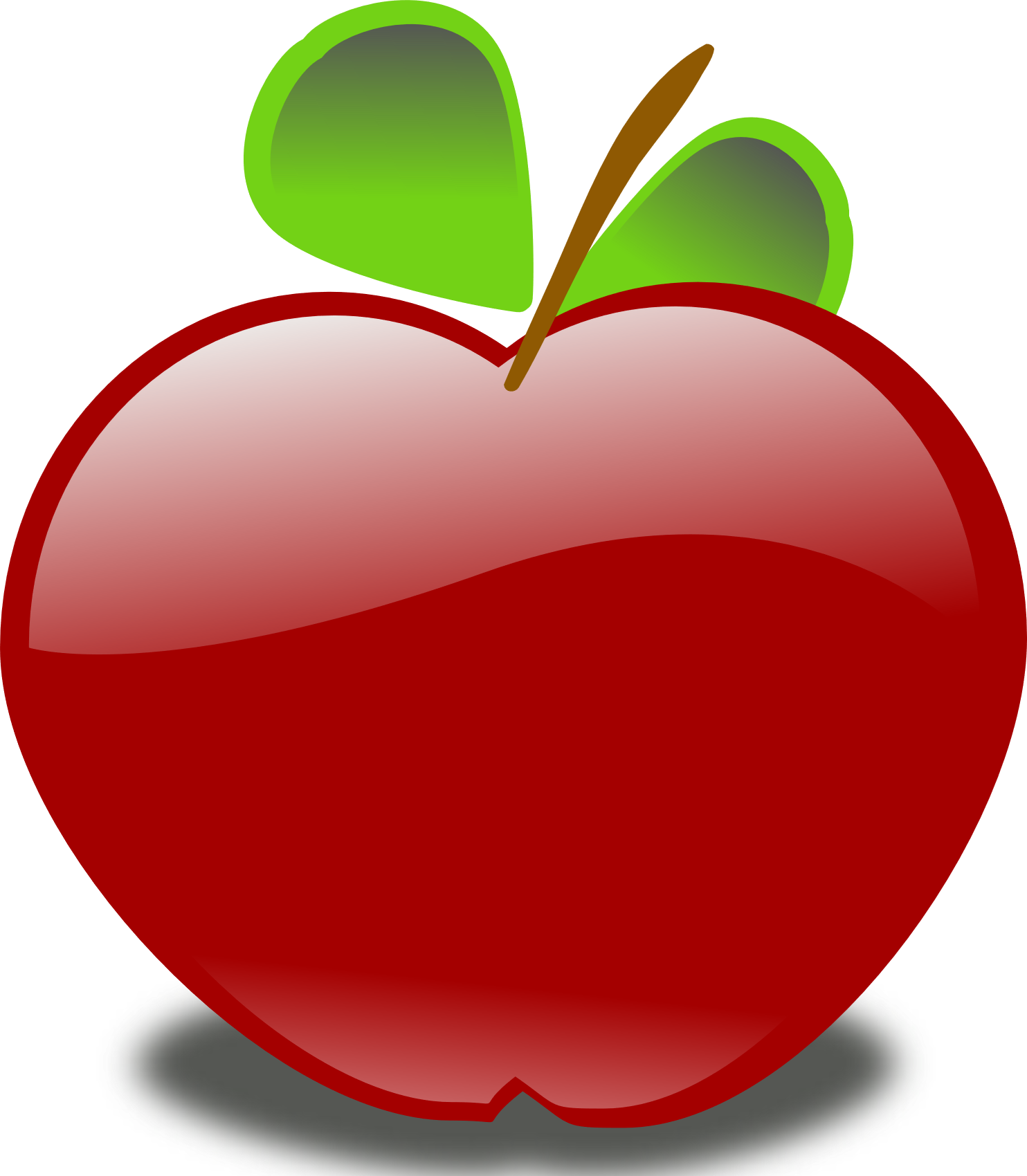 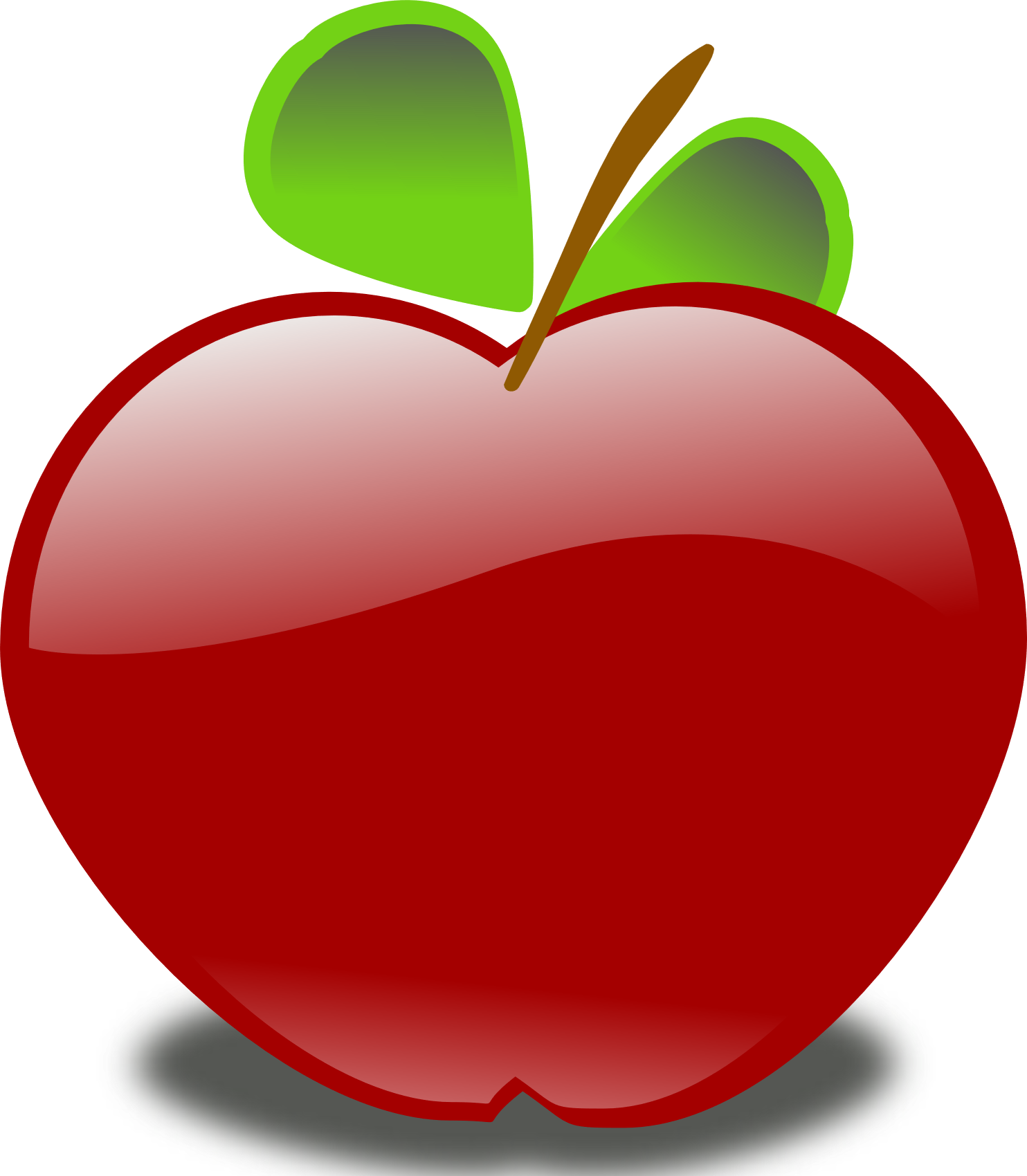 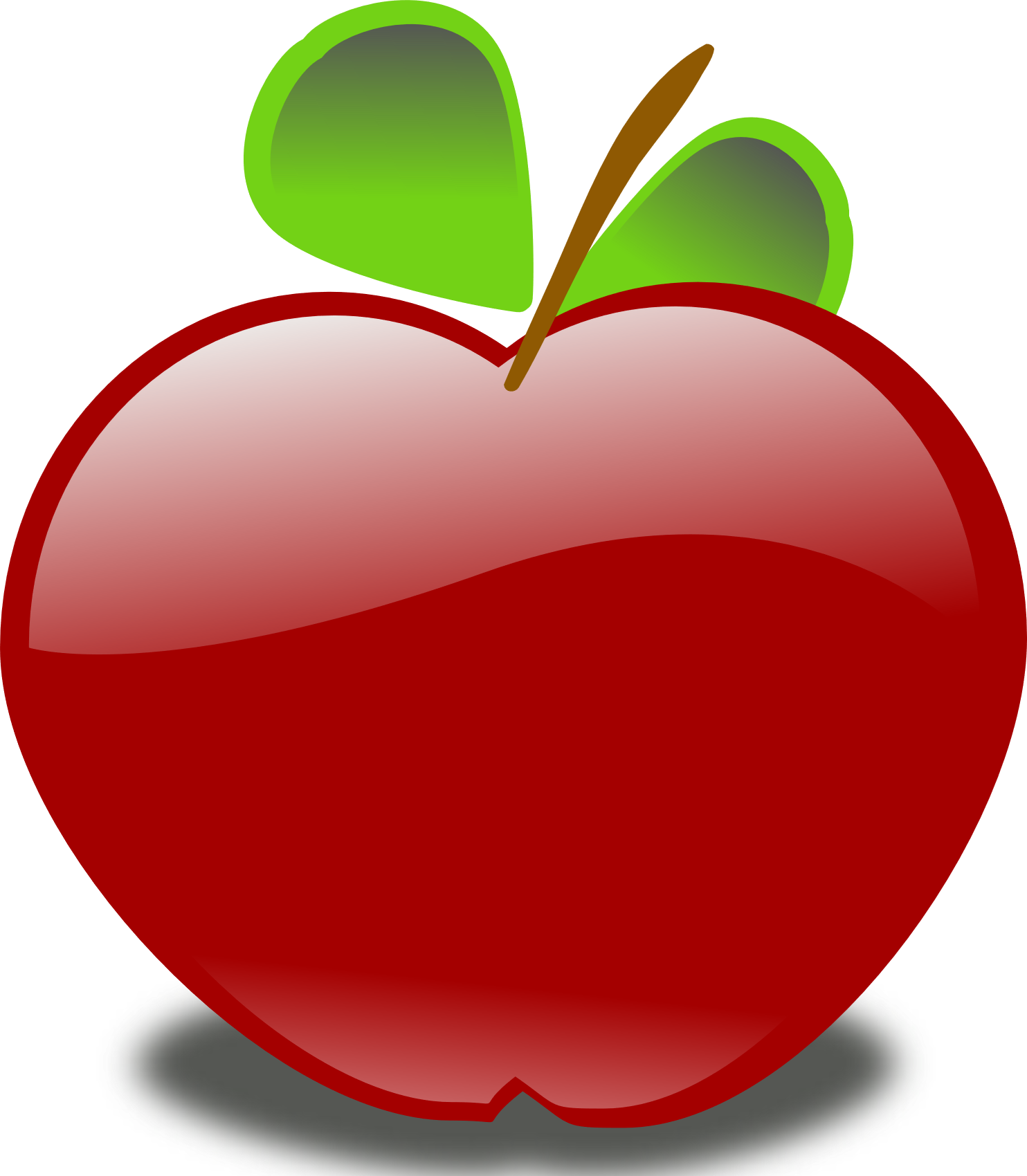 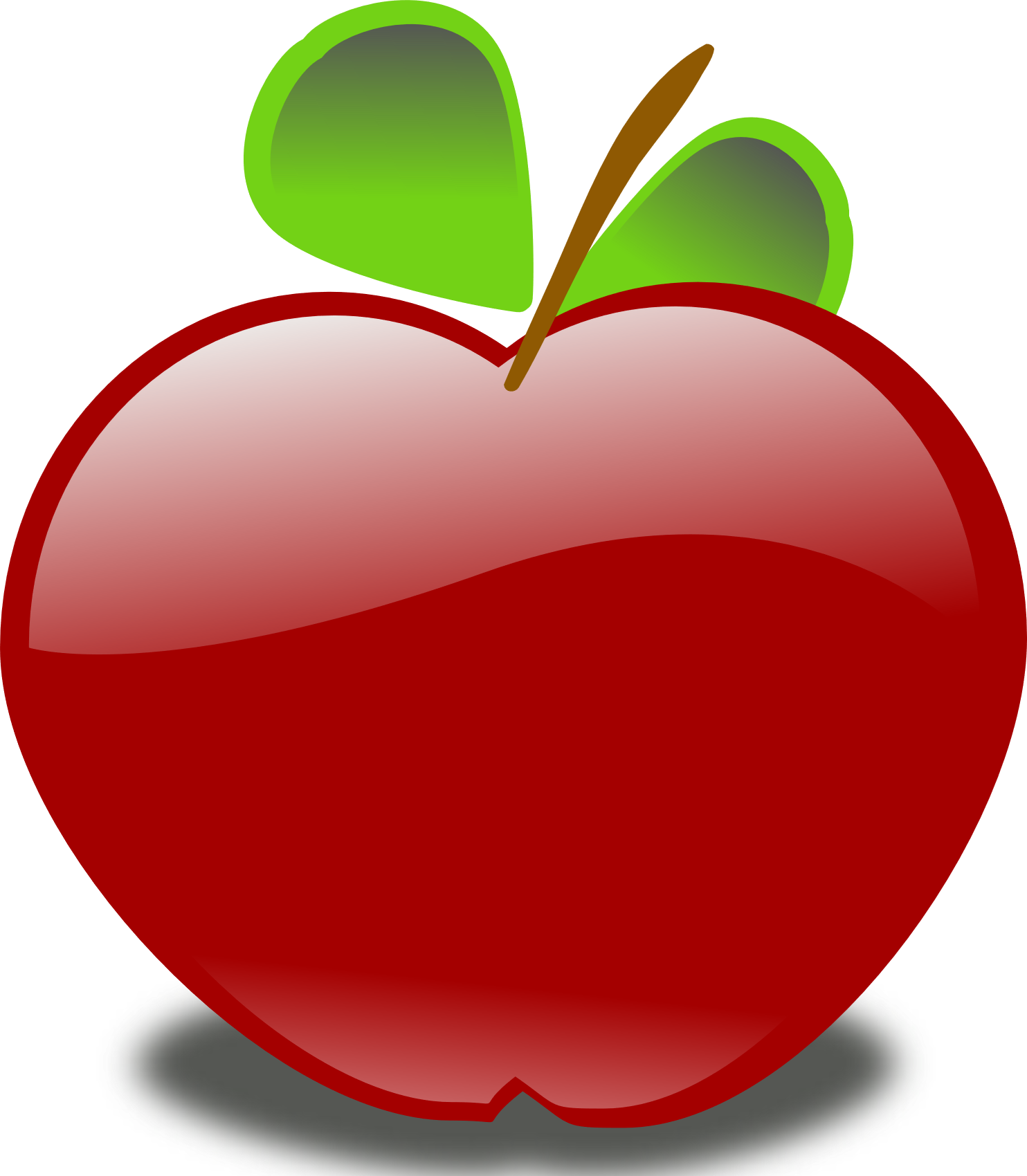 200
200
200
200
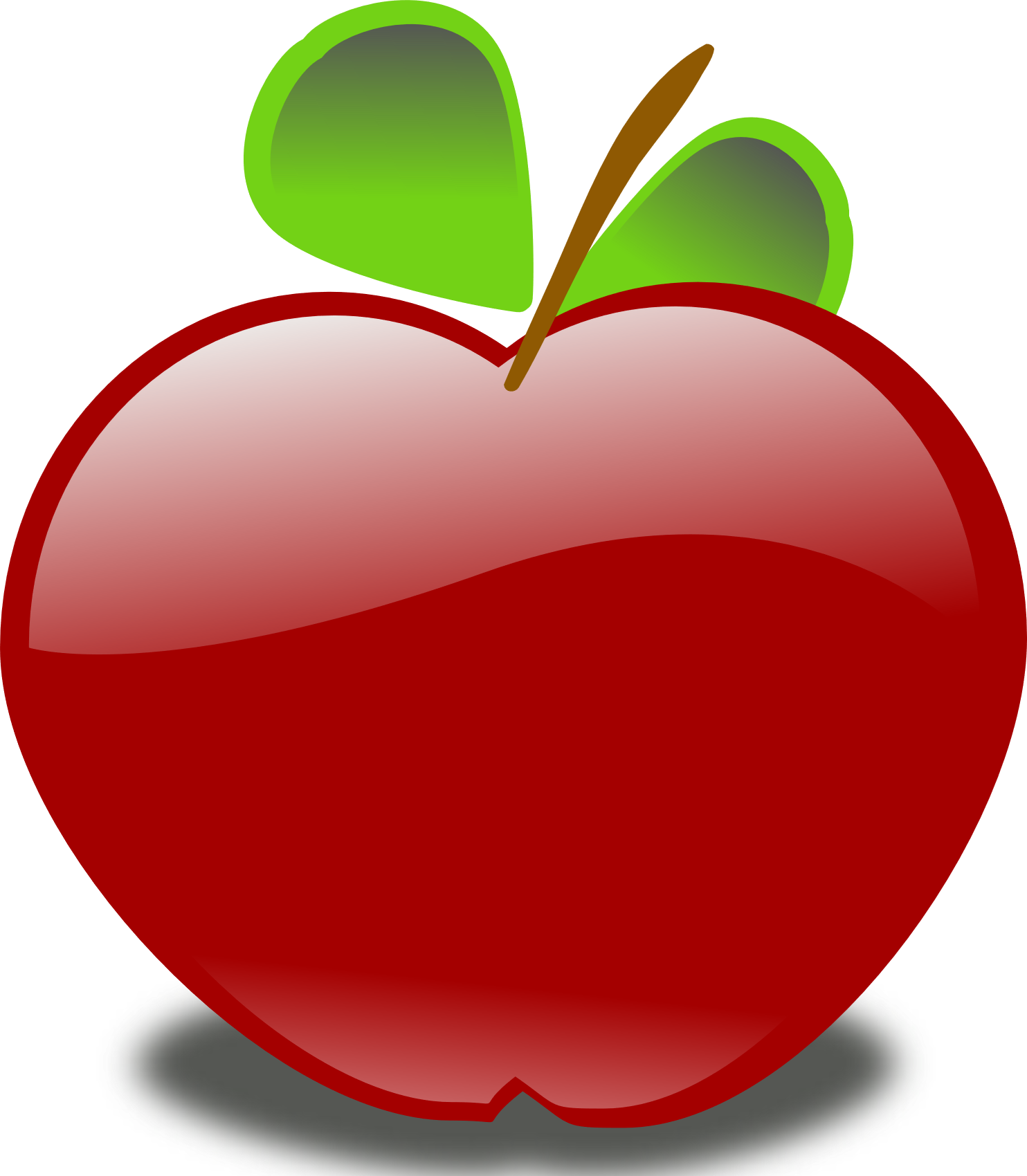 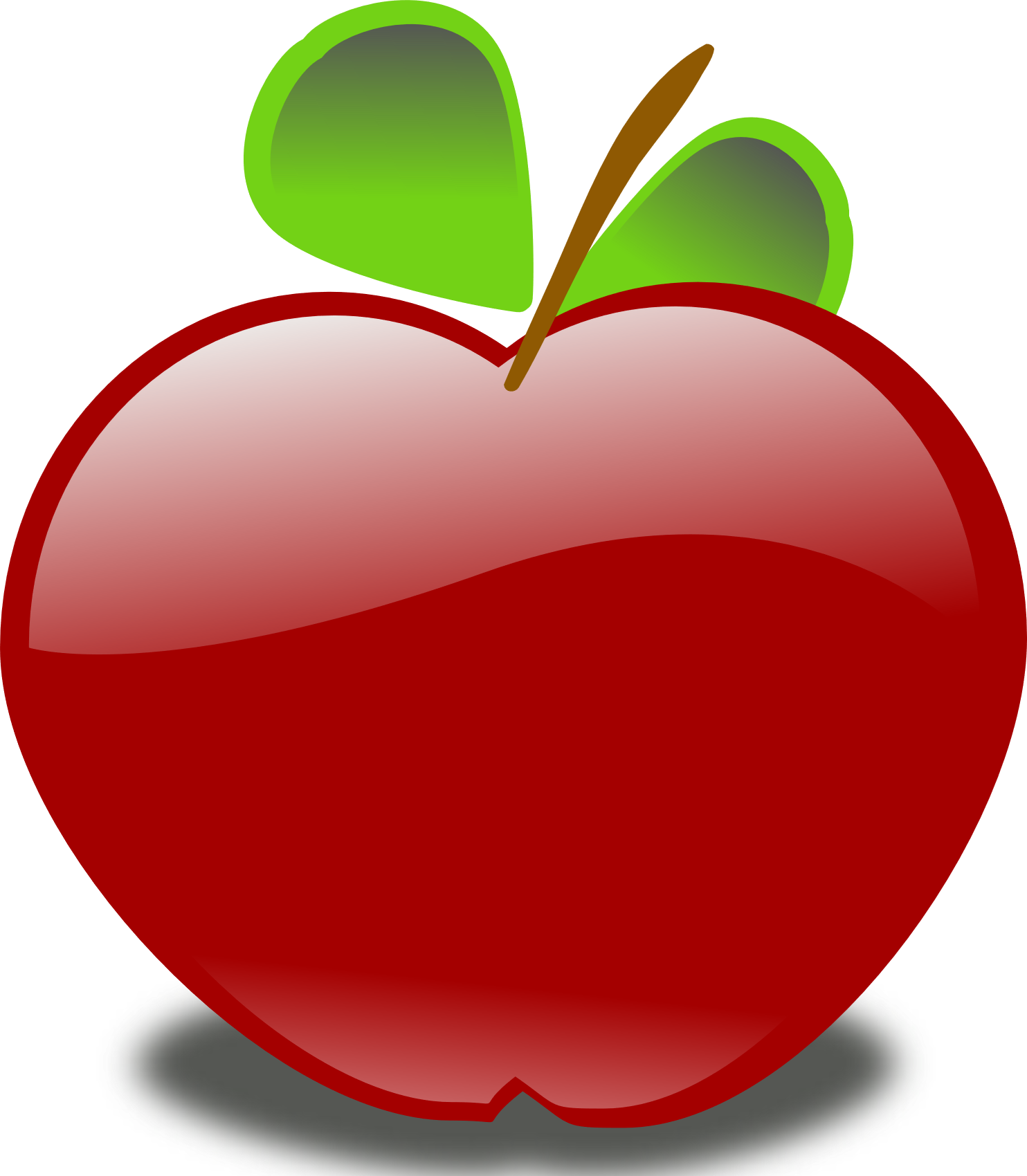 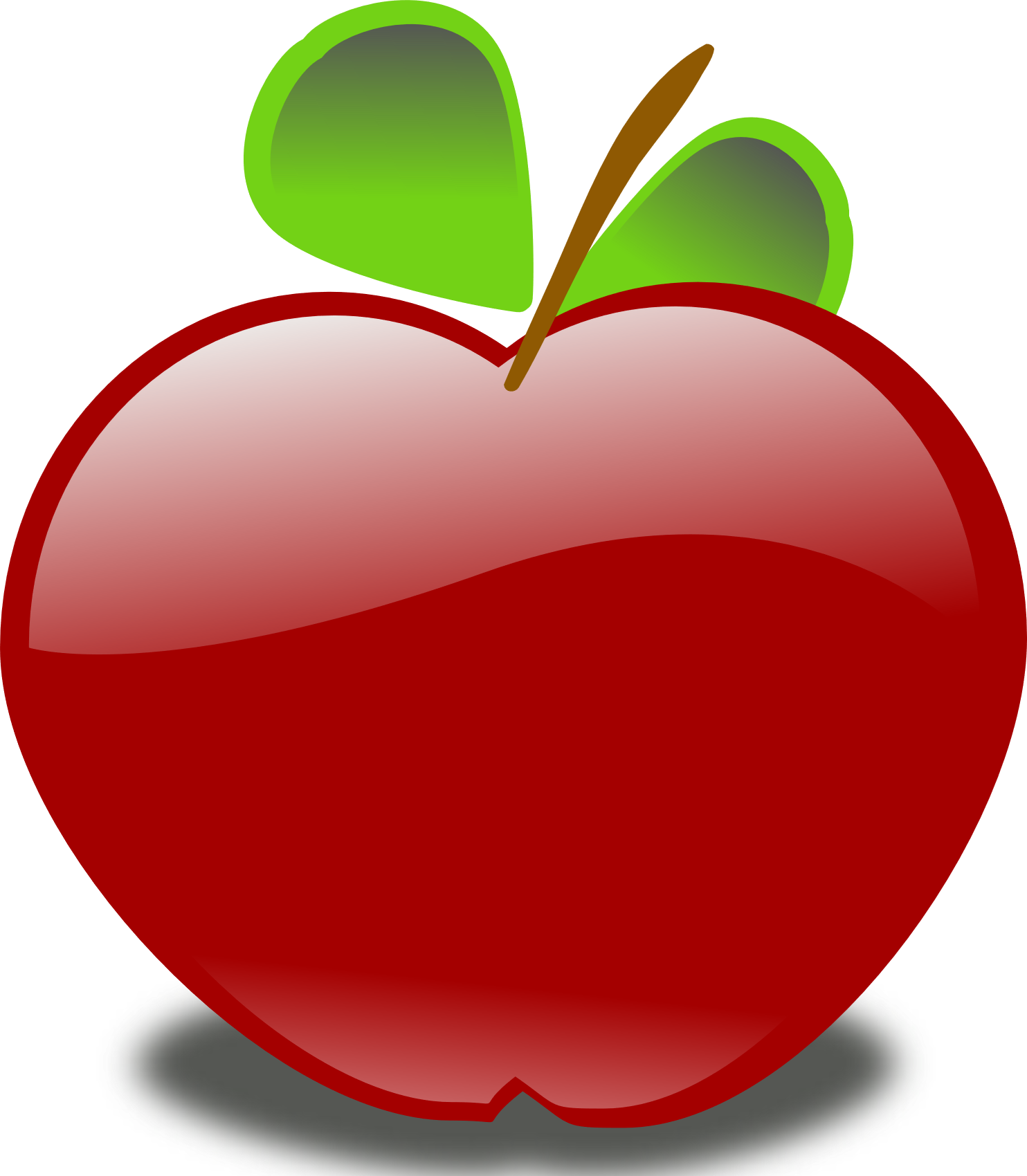 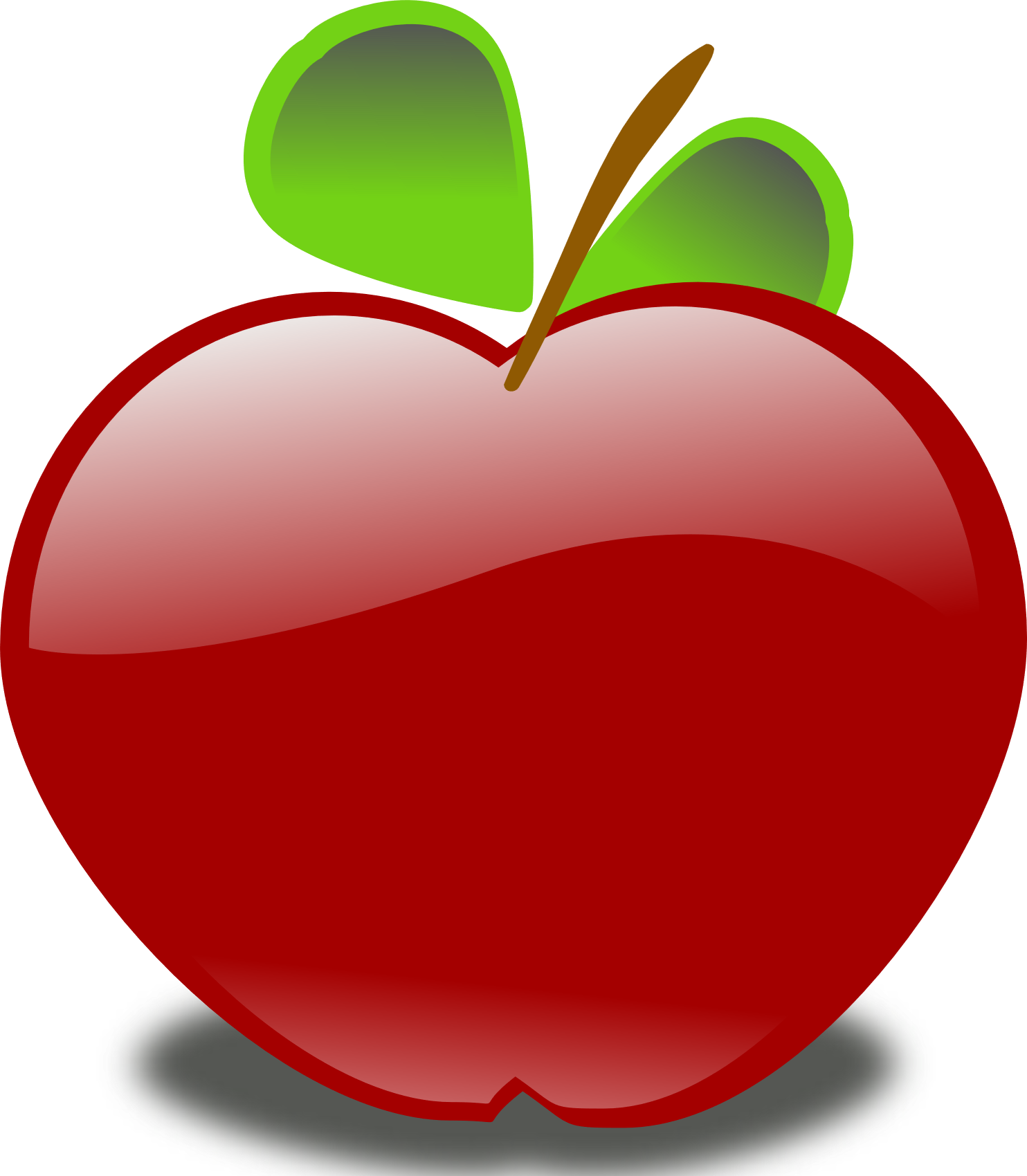 400
400
400
400
All Done? Learn more >>>
True or False:Copyright law originates in the U.S. Constitution
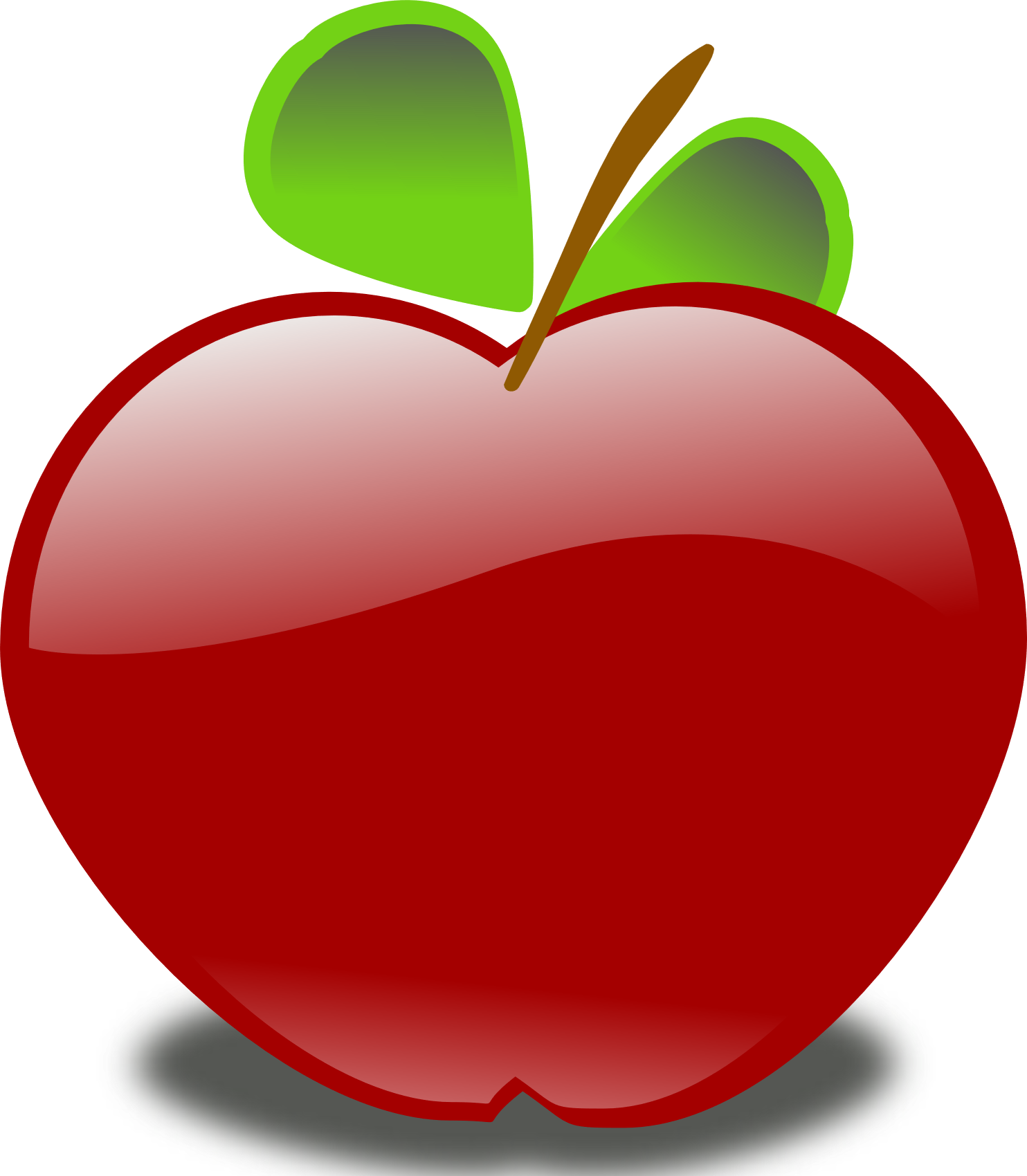 100
True
ANSWER
True or False:Copyright protects someone’s ideas and concepts
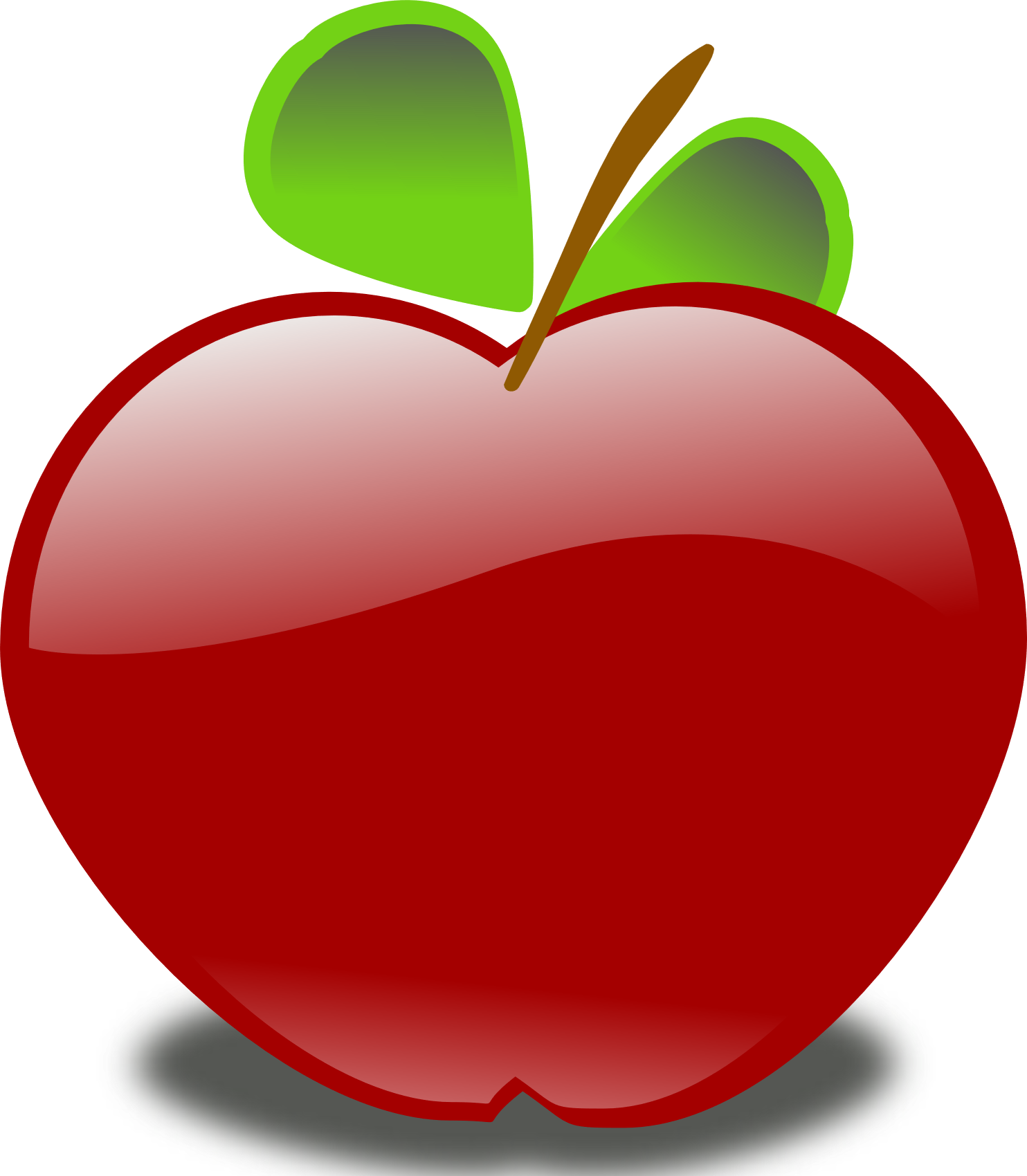 100
False
ANSWER
True or False:If a work does not have a copyright notice (©), it is not protected by copyright law
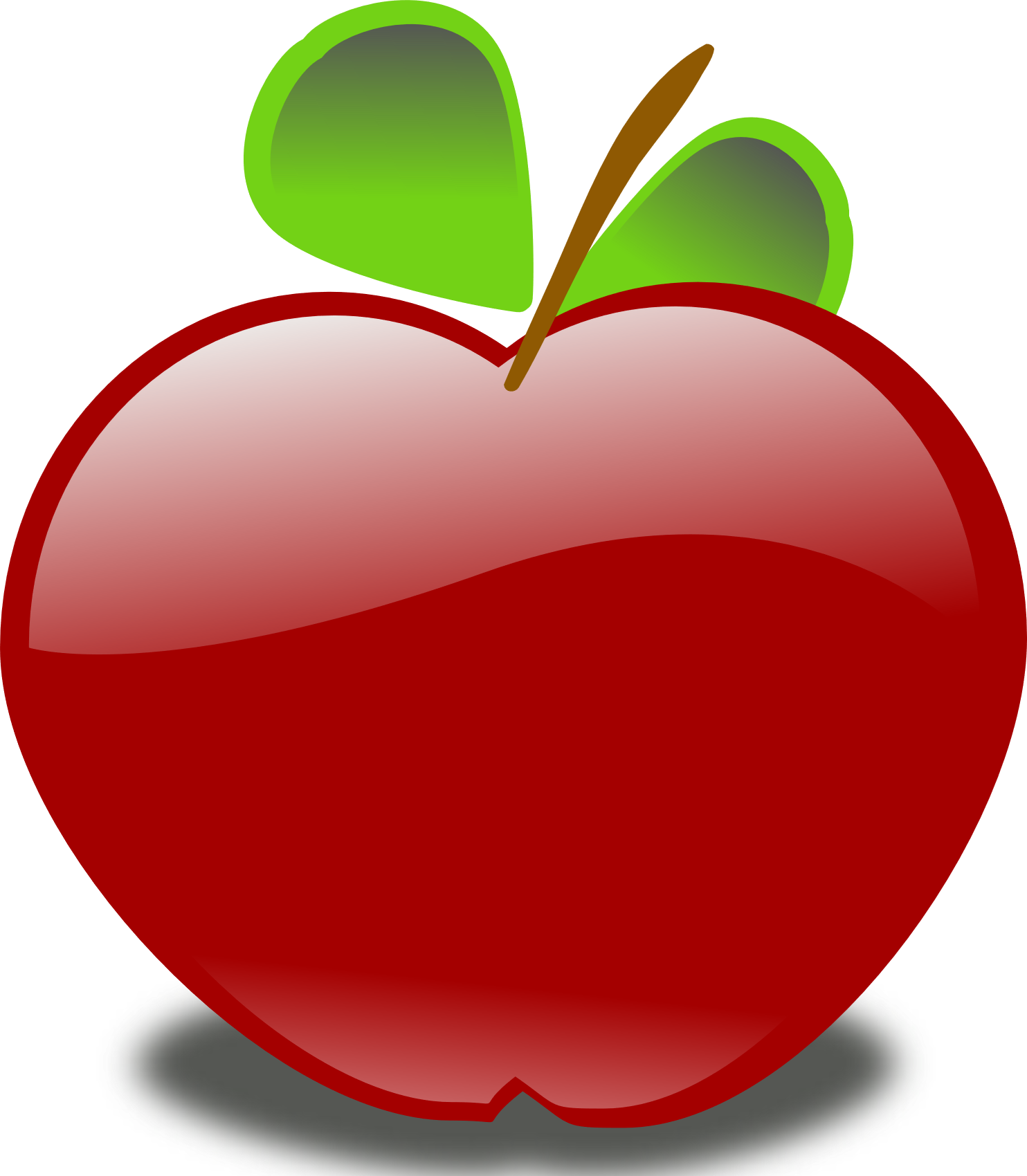 100
False
ANSWER
True or False:After a certain period of time, every work will enter the public domain
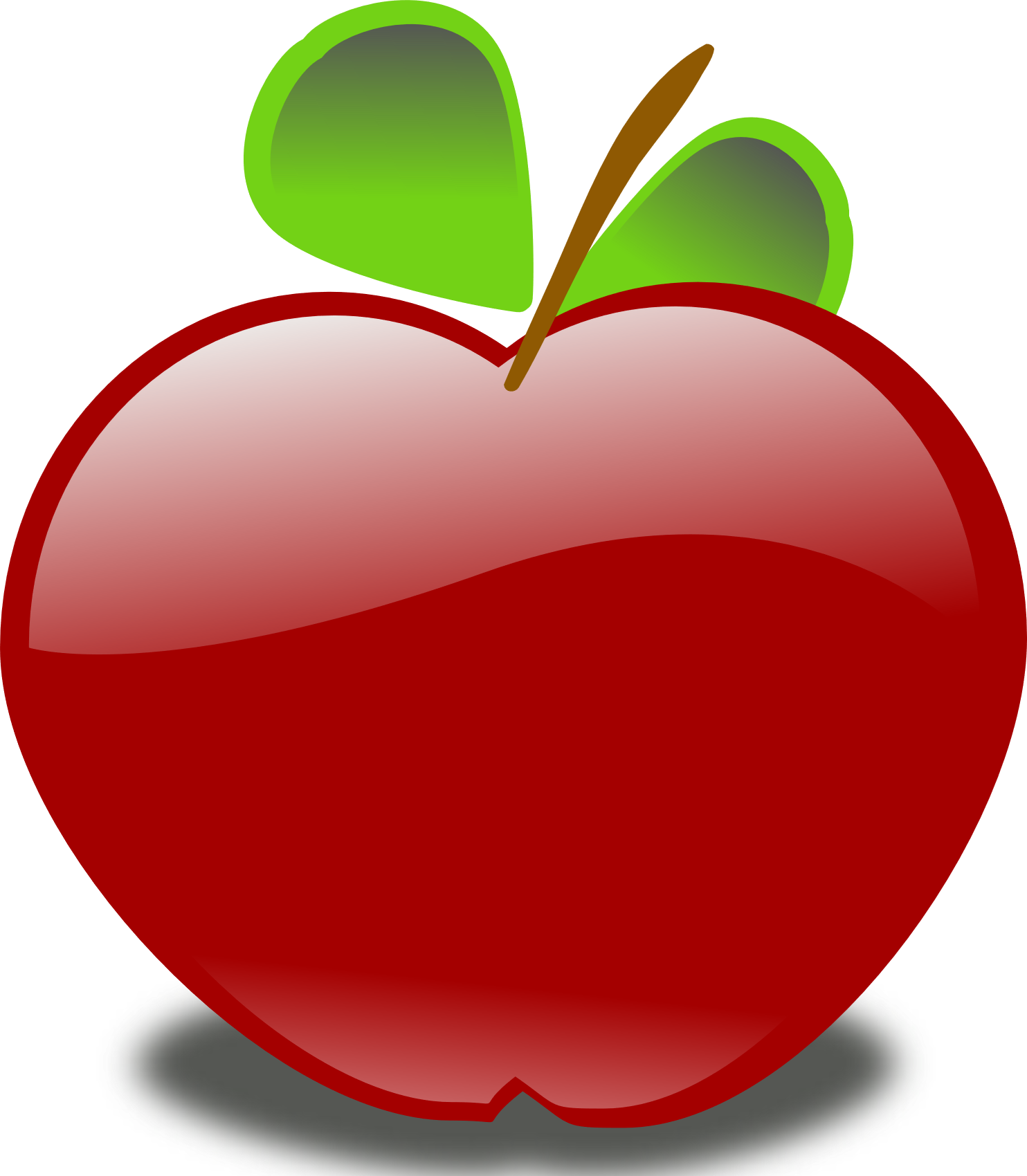 100
True
ANSWER
Name one of the five copyright rights enumerated in the Copyright Act of 1976
Right of reproduction
Right of distribution
Right of adaptation
Right of performance
Right of display
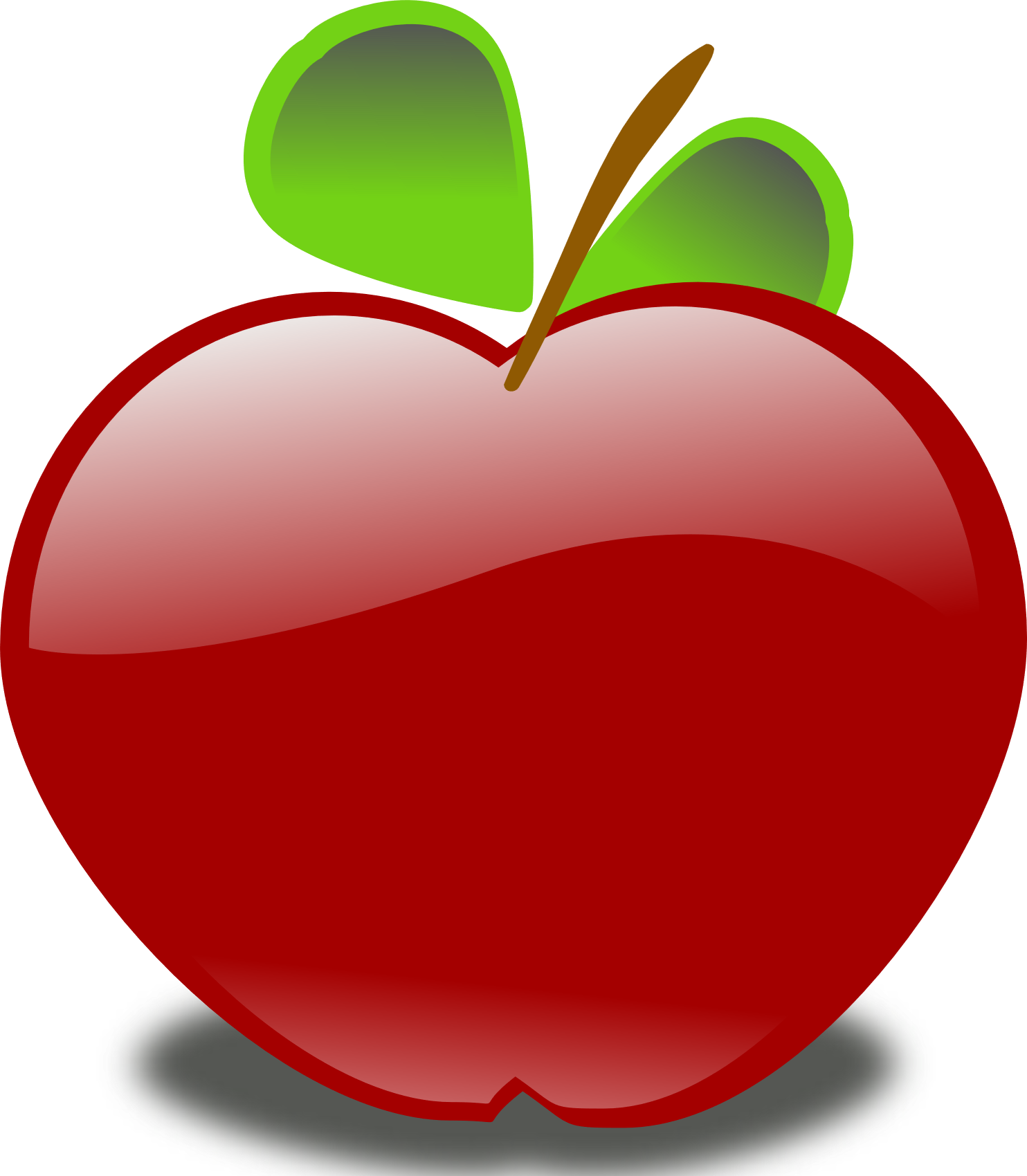 200
ANSWER
Copyright protection for works created after 1977 is limited to the author’s life plus how many years?
70
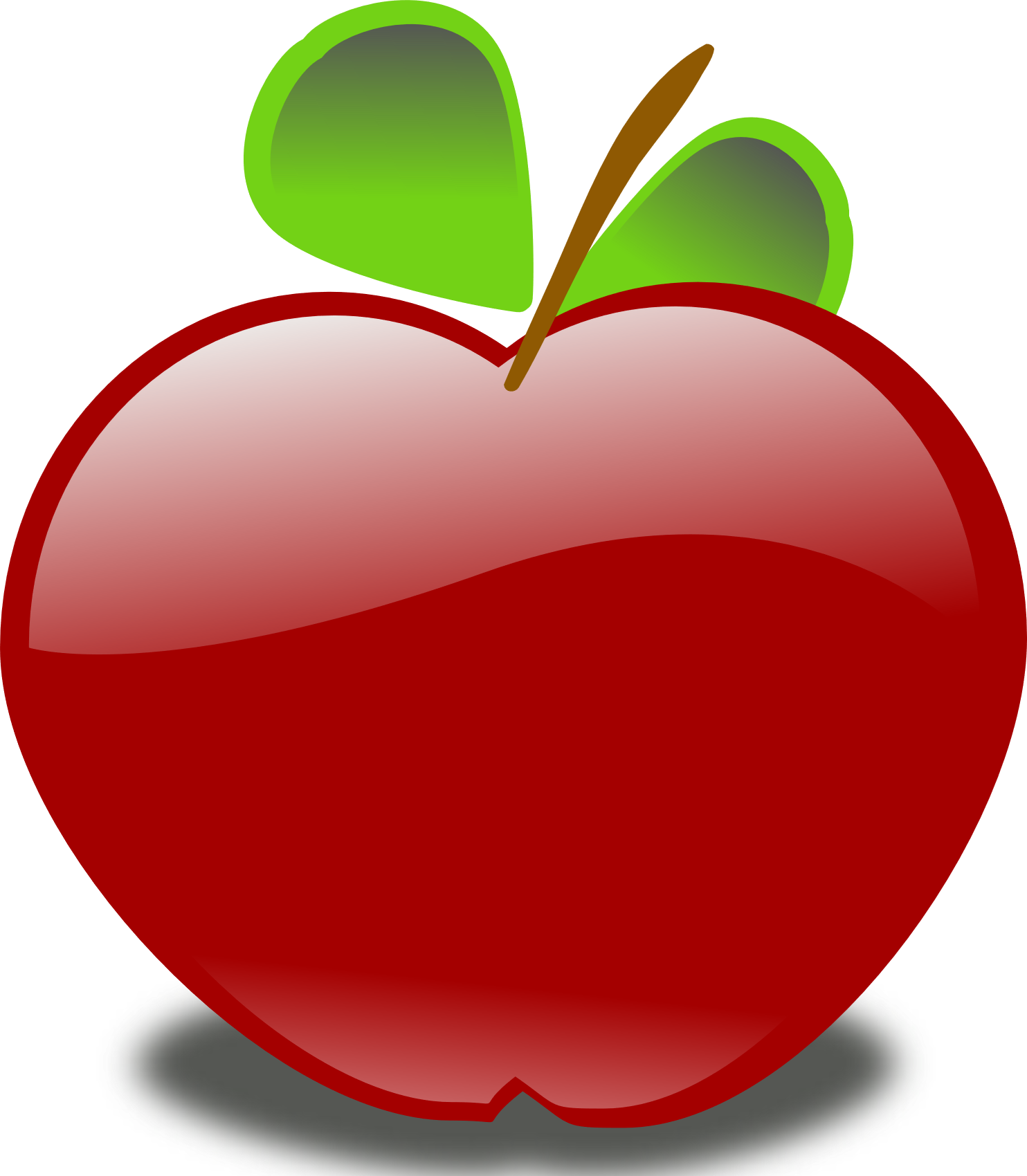 200
ANSWER
The _____  _____  doctrine provides a defense against copyright violation claims for activities like research and reporting.
Fair Use
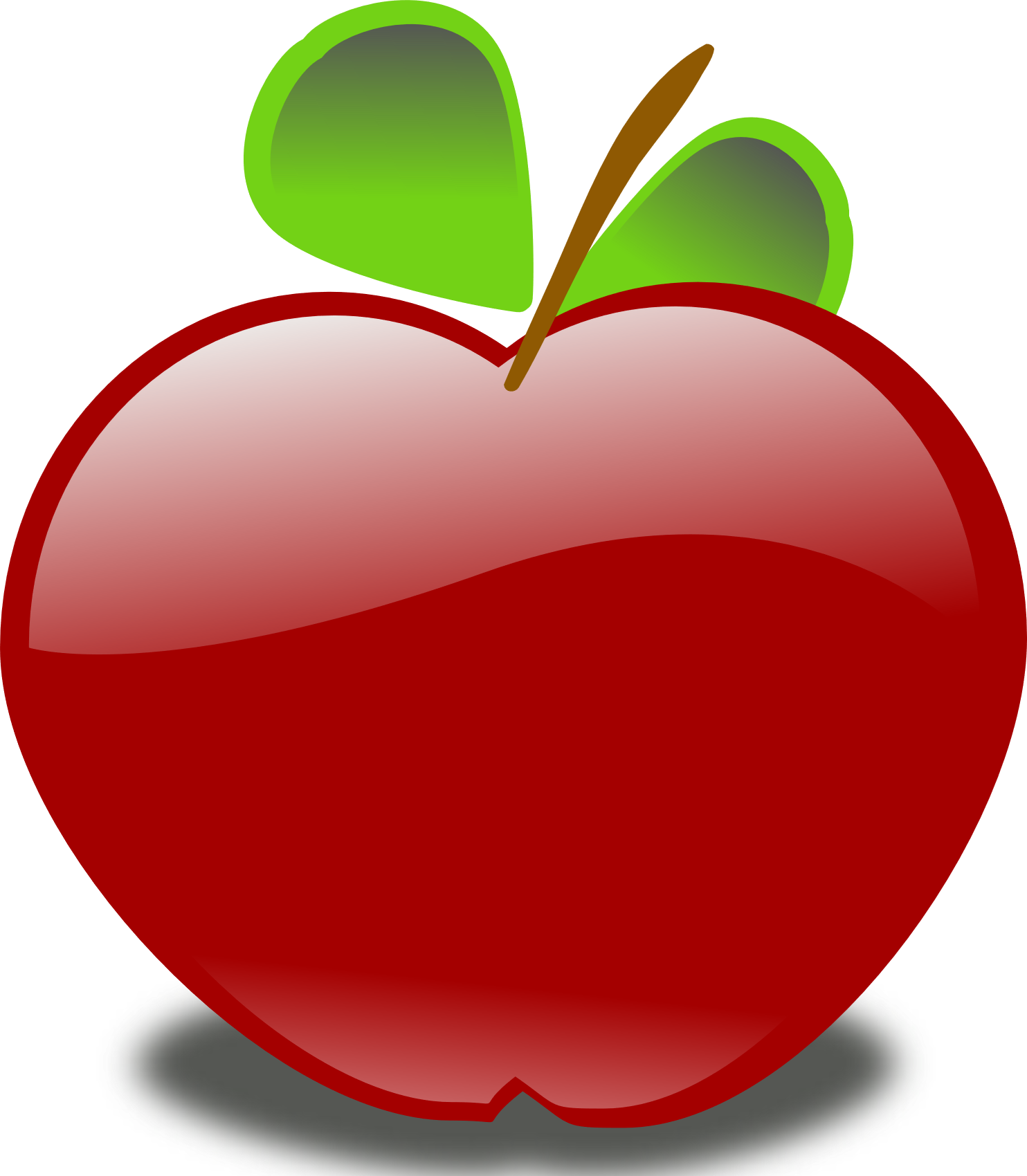 200
ANSWER
Copyright ________ occurs when someone makes unauthorized use of a copyrighted work.
Infringement
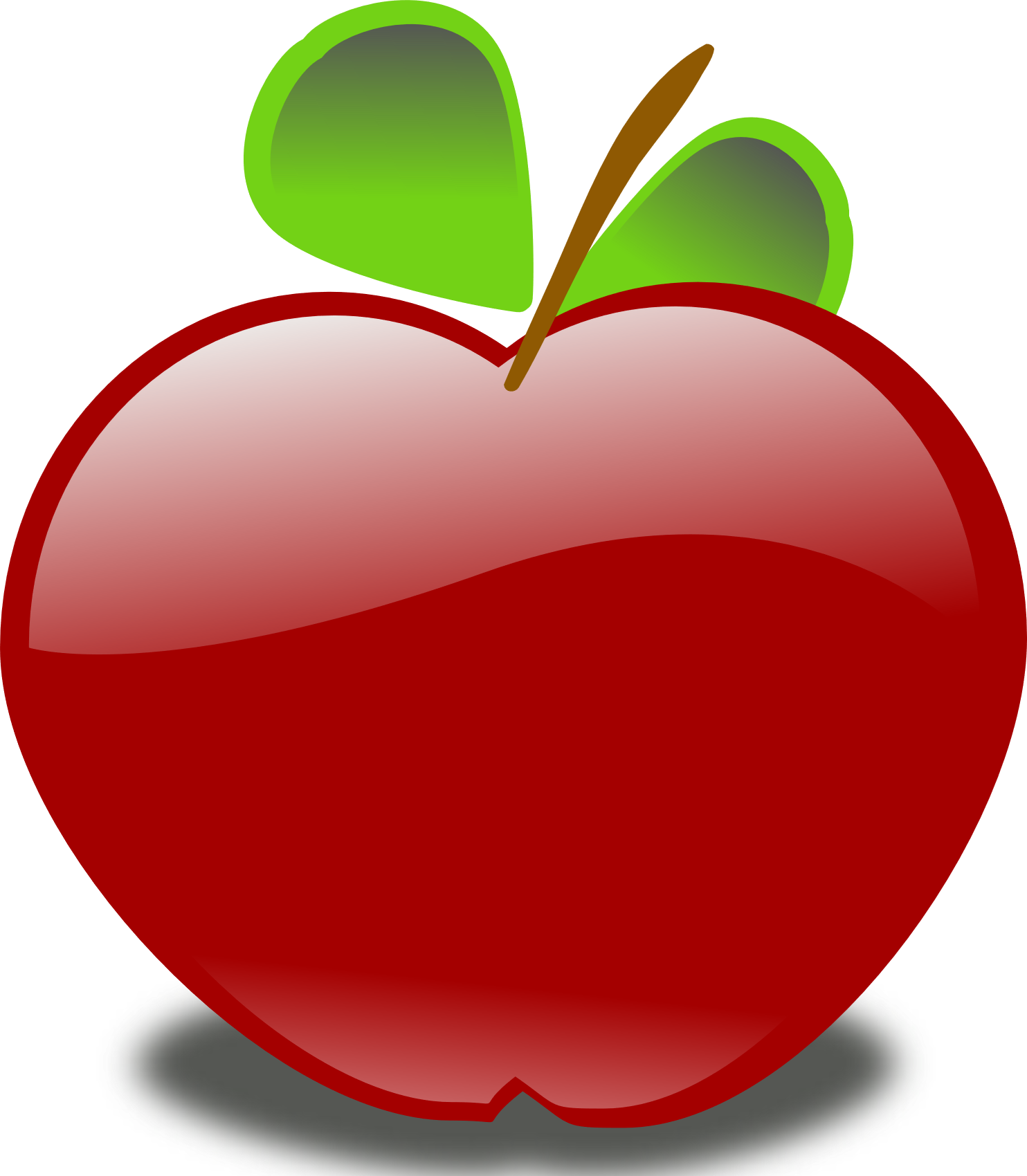 200
ANSWER
Name one other type of legal protection for intellectual property that is not covered by copyright.
Trademark
Patent
Trade Secret
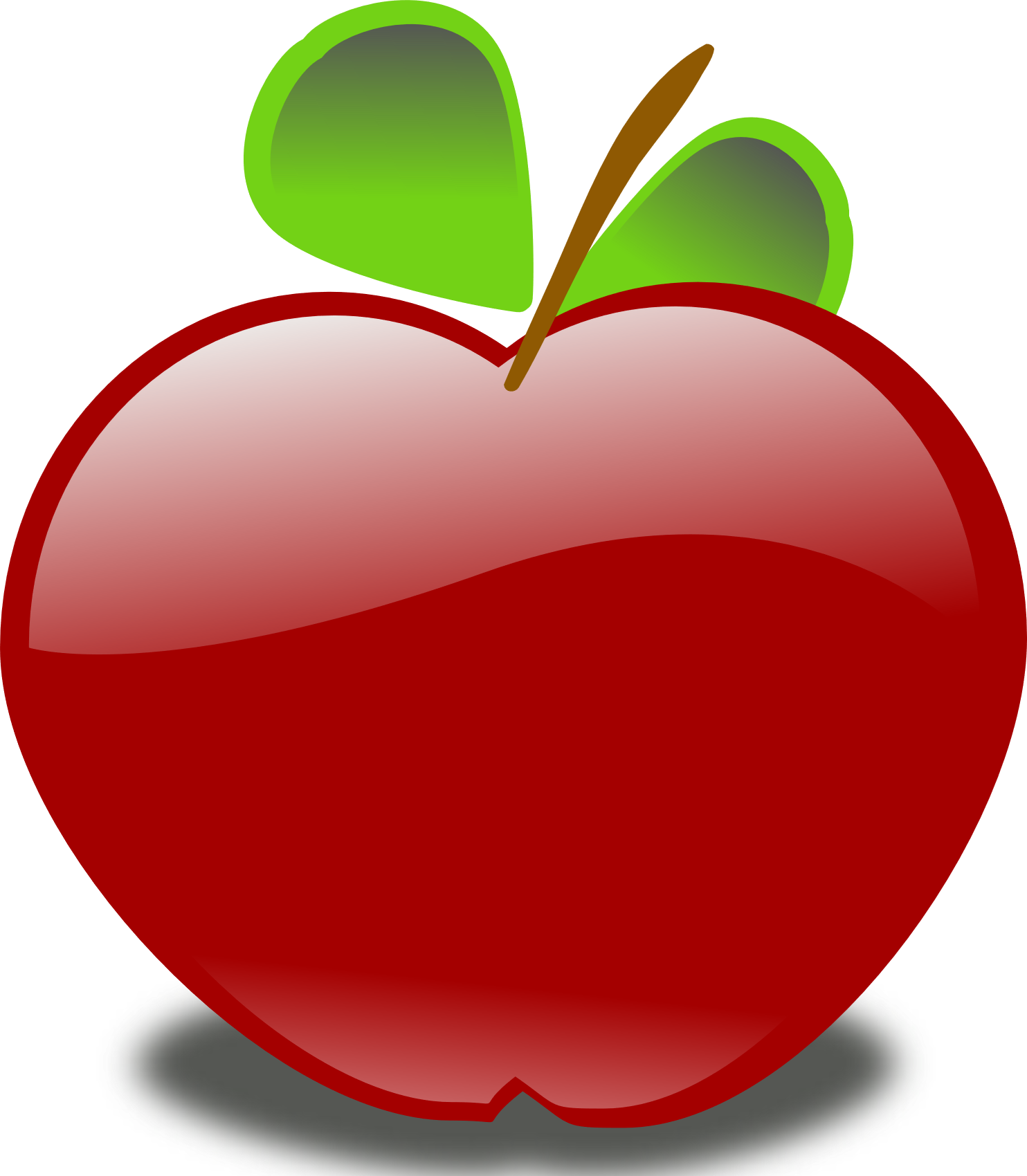 400
ANSWER
In most cases, which type of judgment will provide a larger payout if you are suing for infringement?
Actual Damages
Statutory Damages
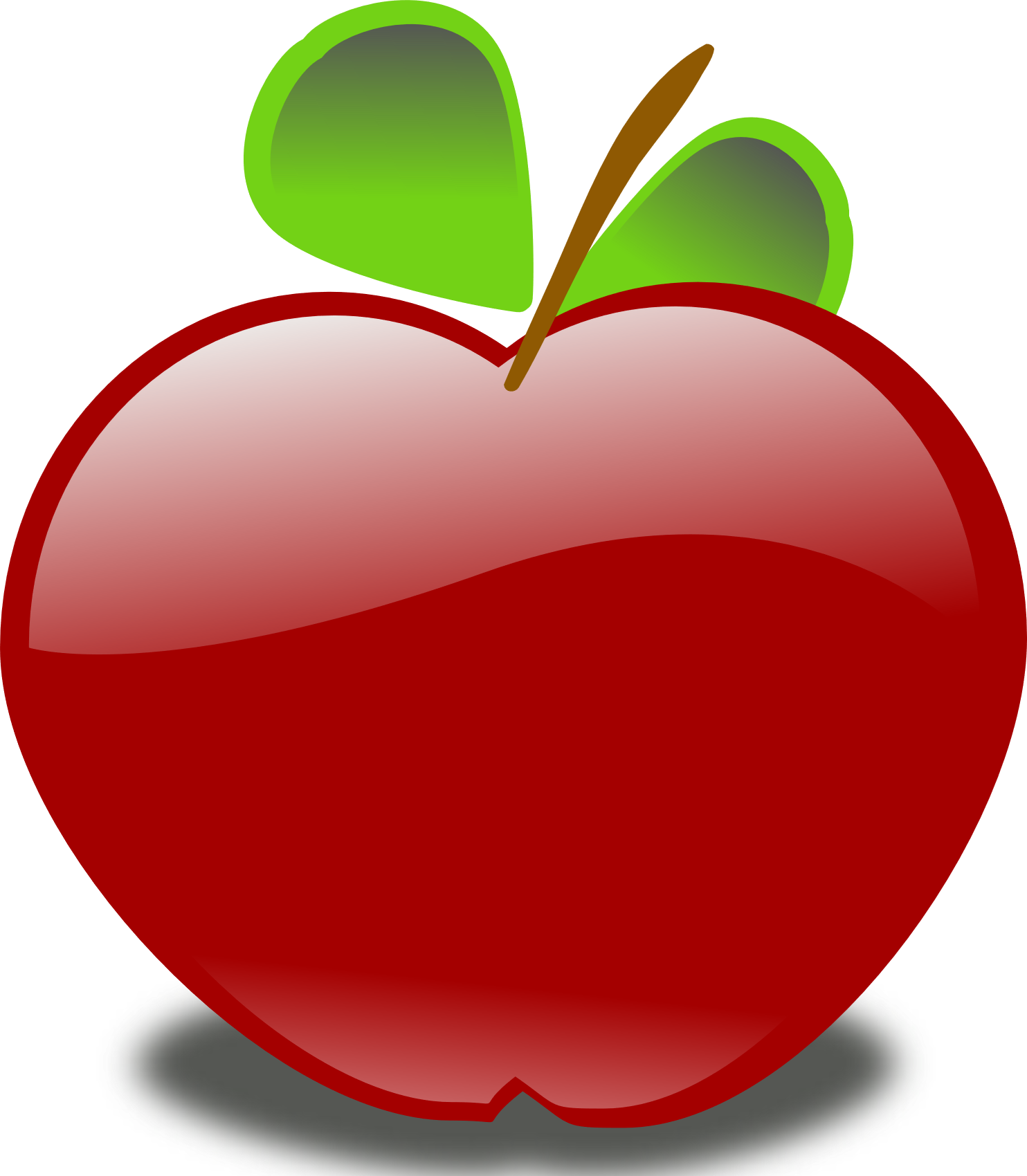 400
ANSWER
True or False:The Digital Millennium Copyright Act of 1998 provides safe harbor for Internet service providers if one of their users engages in copyright infringement.
True
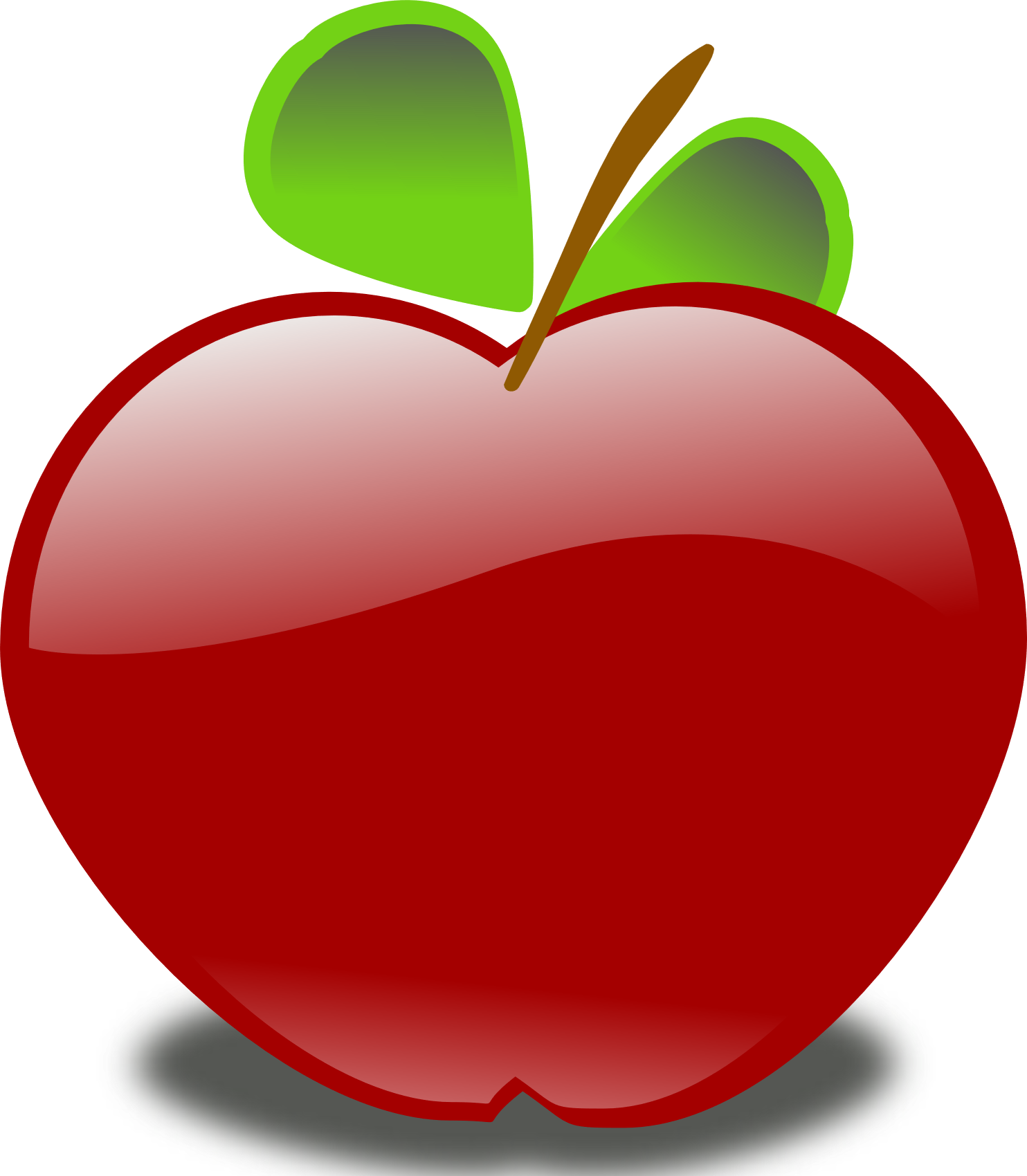 400
ANSWER
True or False:If an American citizen creates a copyrightable work outside of U.S. borders, it is afforded the same protection as if it was created inside the U.S.
False
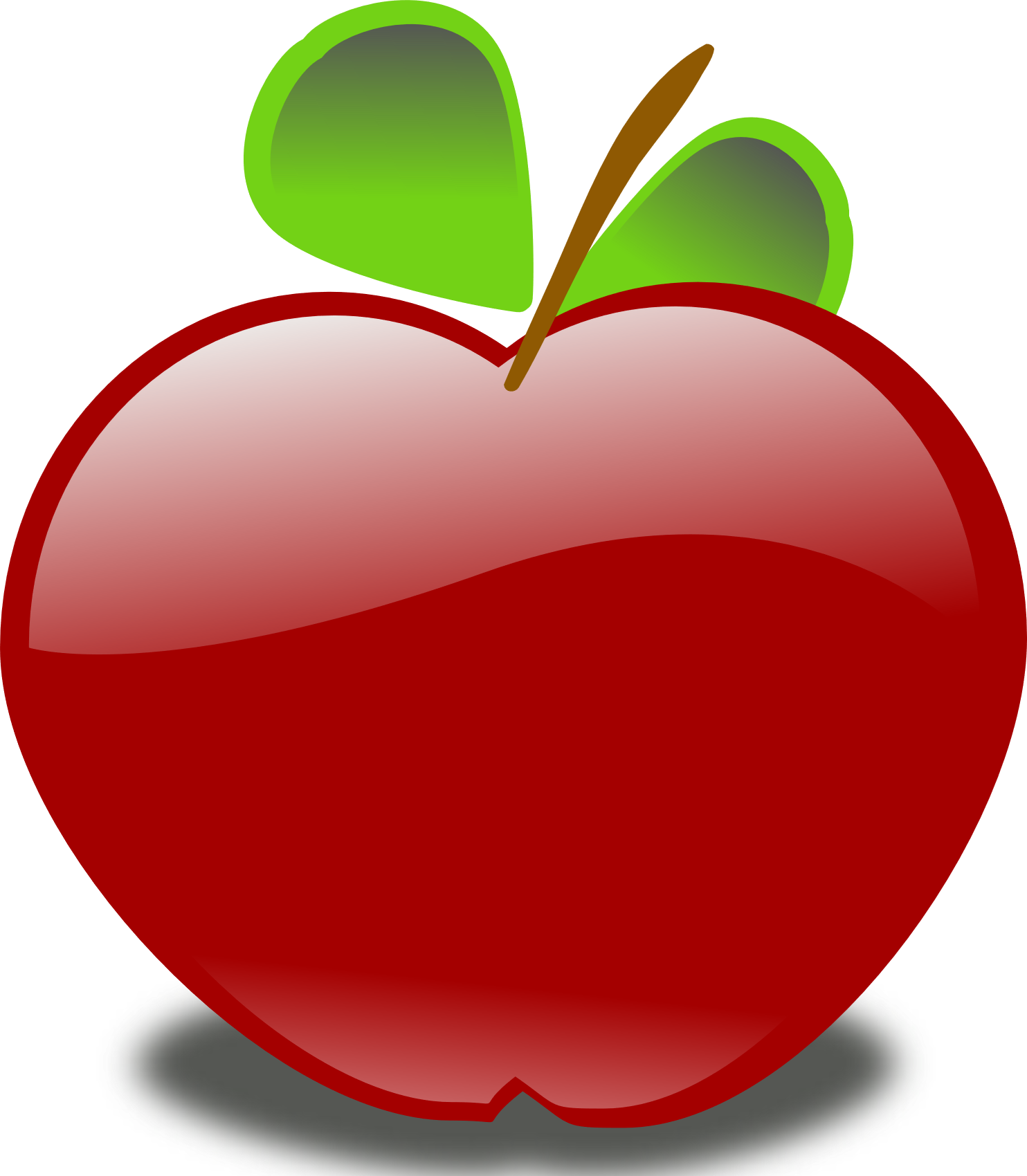 400
ANSWER
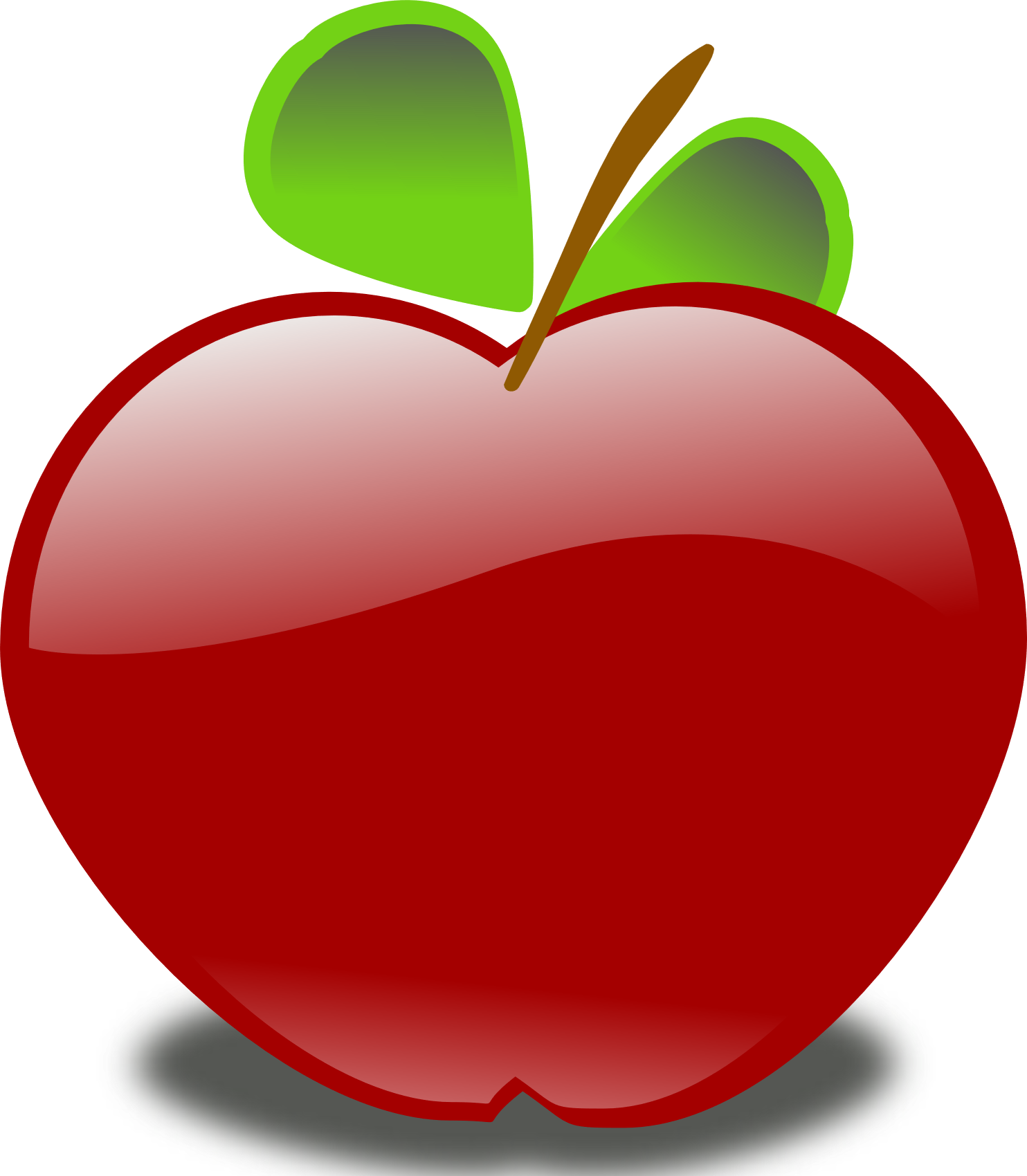 Additional Copyright Resources
U.S. Copyright Office – Copyright Basics
U.S. Copyright Office – Fair Use
U.S. Copyright Office – DMCA
Purdue University – Copyright Infringement
Royce Kimmons – Copyright Basics for Teachers

Have specific questions about a resource you are using? Ask Mr. Christensen for guidance!